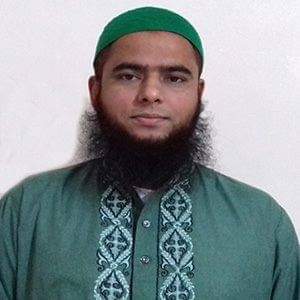 সবাইকে লাল গোলাপের শুভেচ্ছা
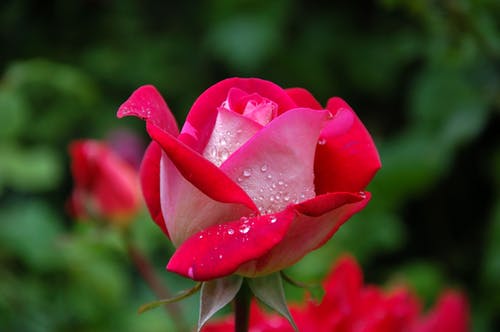 মো:ফরিদুল  ইসলাম

প্রভাষক 
মজিদ জরিনা ফাউন্ডেশন স্কুল এন্ড কলেজ নড়িয়া, শরীয়তপুর।
বিষয়ঃ ব্যবসায় উদ্যোগ
শ্রেণিঃ নবম  - দশম
নিচের ছবিগুলো কীসের ?
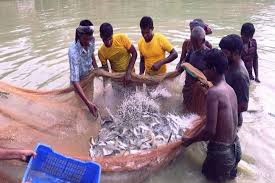 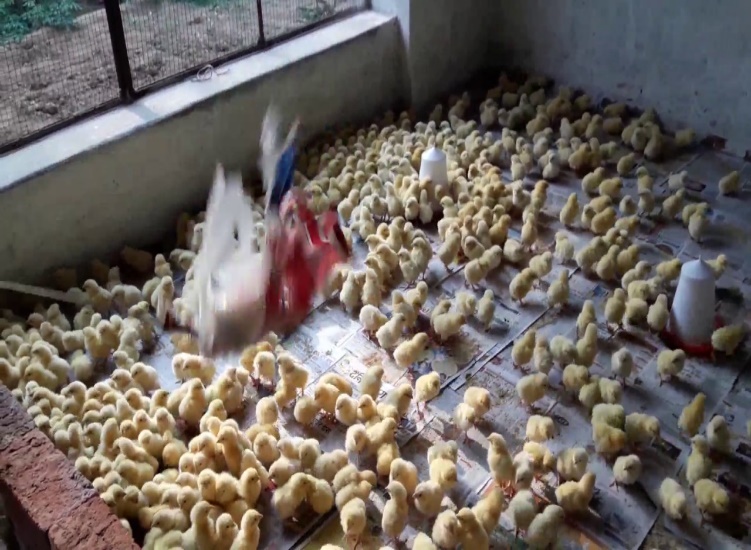 মাছ চাষে আত্মকর্মসংস্থান
খামারে মুরগী পালন
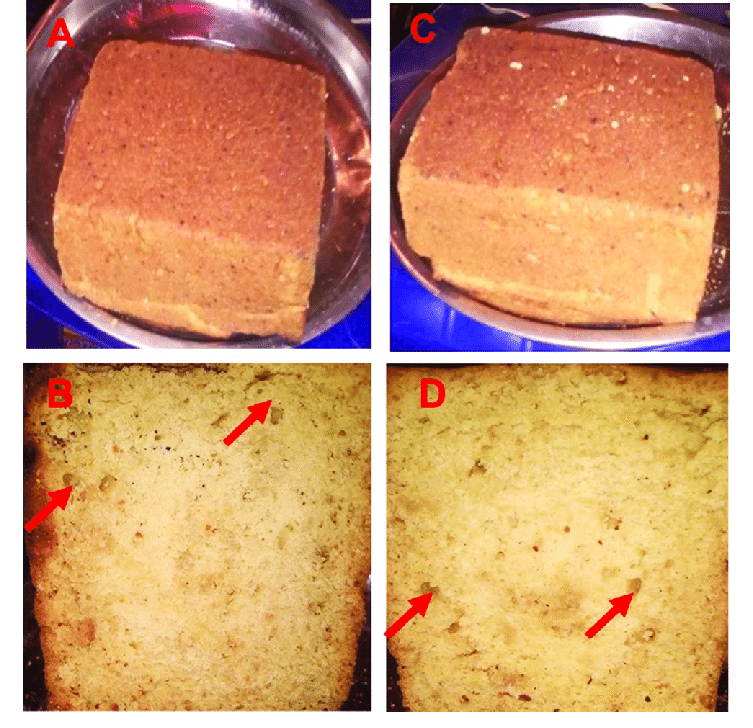 আত্মকর্মসংস্থান
দেশীয় পিঠা
পাঠ ঘোষণা
অধ্যায়ঃ তৃতীয়

আত্মকর্মসংস্থান
শিখনফল
এই পাঠ শেষে শিক্ষার্থীরা-
১। আত্মকর্মসংস্থান  সম্পর্কে  বলতে পারবে।
২। বাংলাদেশের আত্মকর্মসংস্থানের উপযুক্ত ও 
     লাভজনক  ক্ষেত্রগুলো সনাক্ত করতে পারবে।
৩।আত্মকর্মসংস্থানে উৎসাহিতকরণের উপায়গুলো   
     বণর্না  করতে পারবে।
প্রজেক্টে মাছ চাষ
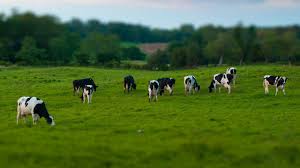 আত্মকর্মসংস্থান কী ?
নিজেই নিজের কর্মসংস্থান করাকে আত্মকর্মসংস্থান বলে।
বাংলাদেশের আত্মকর্মসংস্থানের উপযুক্ত ও লাভজনক  ক্ষেত্রগুলো কী কী ?
আত্মকর্মসংস্থানের উপযুক্ত ও  লাভজনক  ক্ষেত্রগুলো হলো-
মাছ চাষ
পশু পালন
সবজি চাষ
পিঠা তৈরি
হাস-মুরগী পালন
টেইলারিং
আসবাবপত্র
বেতের পাটি তৈরি
মৃতশিল্প
বাড়ির কাজ
১। নট্রামস কী ?
২। এন জি ও সম্পর্কে লিখ।
৩। আত্মকর্মসংস্থানের উপযুক্ত ক্ষেত্র নির্বাচনে বিবেচ্য  
      বিষয়গুলো উল্লেখ  কর।
৪। যুব প্রশিক্ষ্ণ কেন্দ্রের কাজ কী ?
৫। কীভাবে আত্মকর্মসংস্থানে উৎসাহিত করা যায় ?
সবাইকে ধন্যবাদ।